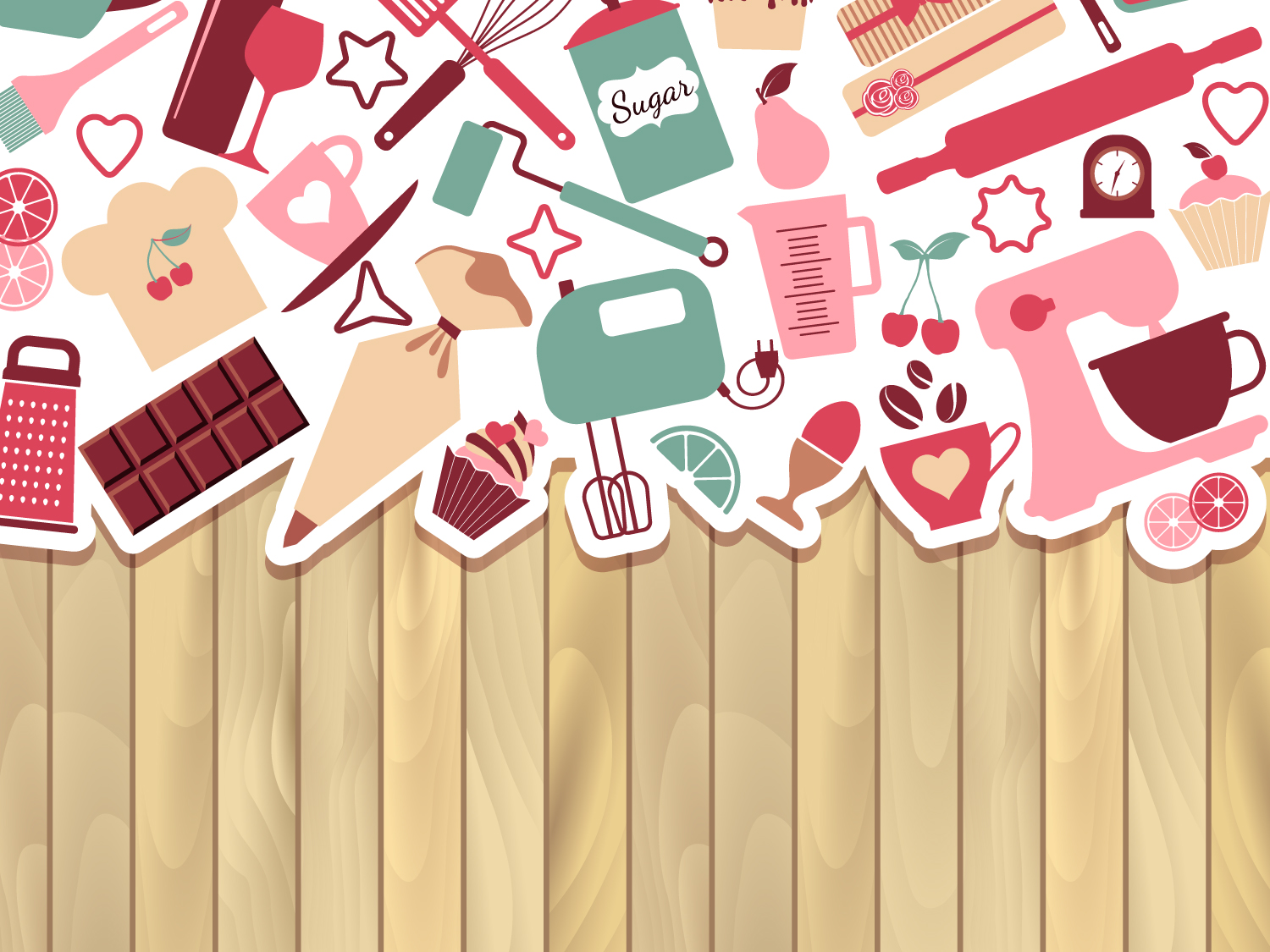 Закрепление материала по теме «Приготовление первых блюд»
МБОУ СШ № 64
г. Красноярск
Учитель Технологии:
Ховрина Н.Ю.
«Старик в самом деле не заметил или прикинулся, что не заметил, лёг в постель и заснул, а Ленивица пошла на кухню. Пришла на кухню да и не знает, что делать. Кушать-то она любила, а подумать, как готовилось кушанье, это ей и в голову не приходило; да и лень ей было посмотреть. Вот она огляделась: лежит перед ней и зелень, и мясо, и рыба, и уксус, и горчица, и квас - всё по порядку. Думала она, думала, кое-как зелень обчистила, мясо и рыбу разрезала да, чтоб большого труда себе не давать, как всё было мытое-немытое, так и положила в кастрюлю: и зелень, и мясо, и рыбу, и горчицу, и уксус да ещё кваску подлила, а сама думает:
«Зачем себя трудить, каждую вещь особо варить? Ведь в желудке всё вместе будет».»  (Владимир Одоевский «Мороз Иванович»)
1. Все ли верно сделала Ленивица?
2. Что необходимо было сделать в первую очередь?
3. Какое блюдо можно было получить из ингредиентов, которые были у Ленивицы?
Что такое суп?
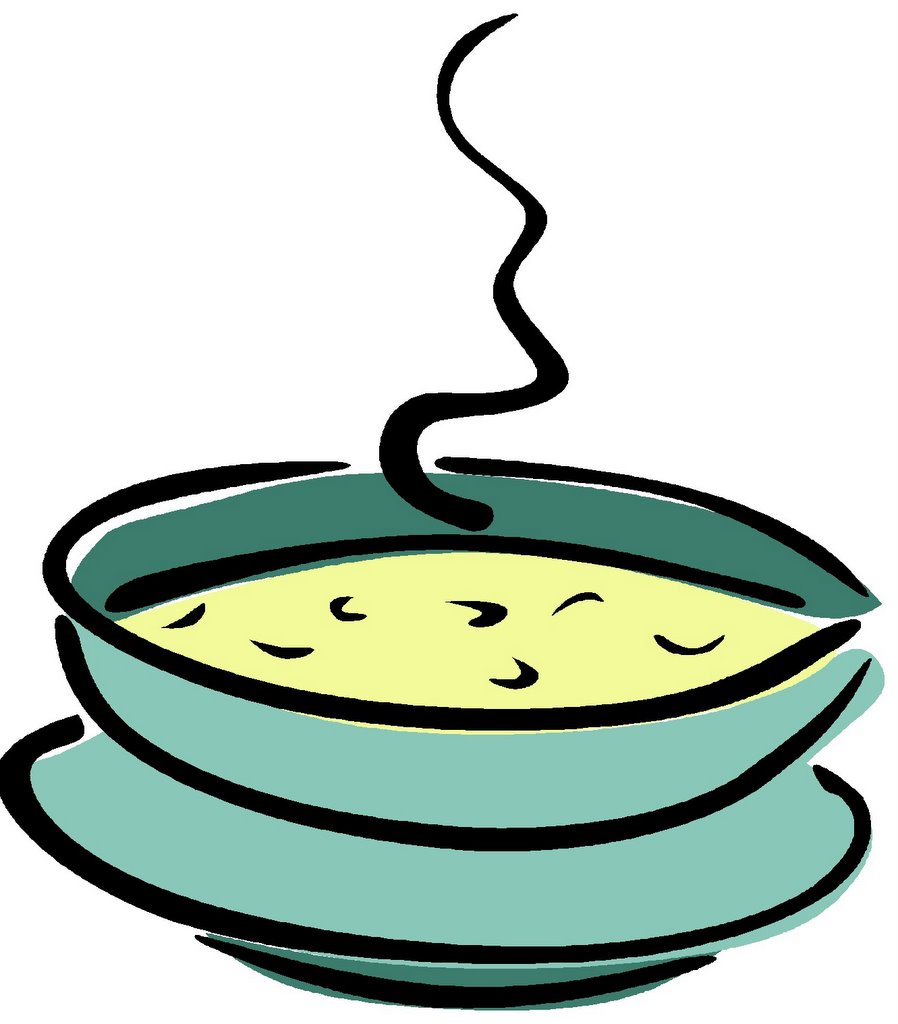 Это первое горячее жидкое блюдо, подающееся в ходе обеда.
Жидкая основа является главной составляющей суповКакие виды жидких основ вы знаете?
На молоке и кисломолочных продуктах
На бульонах
Супы
На квасе и фруктовых отварах
На овощных отварах
Как можно классифицировать супы?
По температуре:
холодные
горячие
По способу приготовления:
прозрачные
заправочные
пюреобразные
Прозрачные супы
супы, при приготовлении которых в бульоне, грибном отваре или воде проваривают до готовности овощи, картофель, крупы, бобовые, макаронные изделия
Заправочные супы
густые супы, в процессе приготовления которых, компоненты супа измельчаются посредством протирания или иного измельчения
Пюреобразные супы
супы, состоящие из прозрачных бульонов и гарниров, которые готовят отдельно
В венгерском кроссворде спрятано 12 названий супов разных стран. Найдите их.
Проверь себя!
МОЛОДЦЫ!
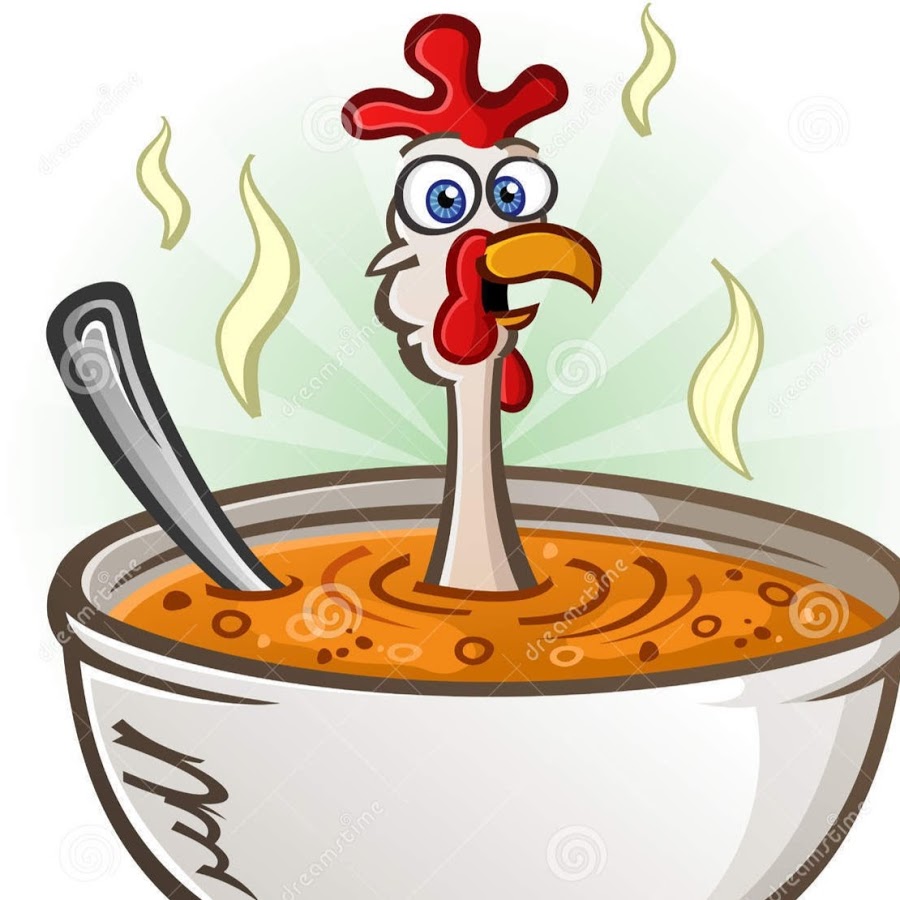